МАТЕМАТИКА5. РАЗРЕД
ИЗРАЧУНАВАЊЕ ПОВРШИНЕ ПРАВОУГАОНИКА И КВАДРАТА
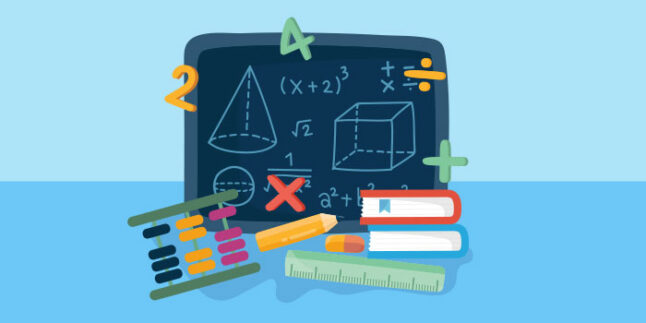 Задаци за вјежбање:
Израчунај обим и површину правоугаоника, ако су му странице дужине 6cm  и 10cm.
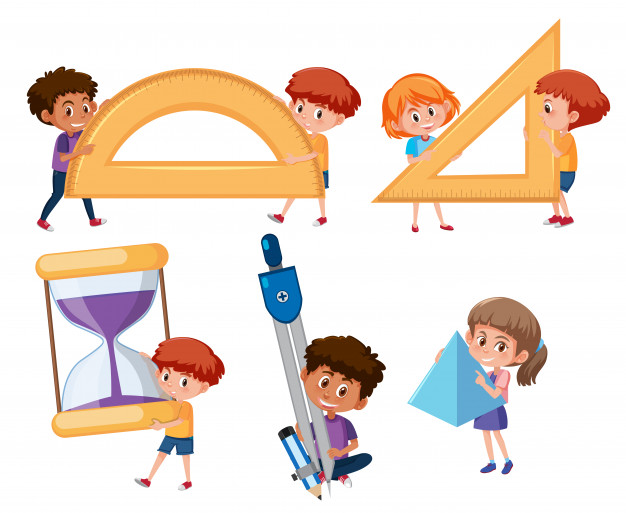 a = 6cm
b = 10cm
O = ?
P = ?
b = 10cm
а = 6cm
О = 2 ∙ (а + b)
О = 2 ∙ (6cm + 10cm)
О = 2 ∙ 16cm
O = 32cm
P = a ∙ b
P = 6cm ∙ 10cm
P = 60cm2
2. Површина правоугаоника је 63m2, а једна страница је дуга 9m. Одреди обим и дужину друге странице.
a = 9m
Р = 63m2
b =  ?
O = ?
Р = 63m2
b
а = 9m
P = a ∙ b
63m2 = 9m ∙ b
b = 63m2 : 9m
b = 7m
О = 2 ∙ (а + b)
О = 2 ∙ (9m + 7m)
О = 2 ∙ 16m
O = 32m
3. У соби квадратног облика прострт је тепих правоугаоног облика. Израчунај површину пода која није покривена тепихом. Димензије собе и тепиха дате су на слици.
a1 = 8m
a2 = 5m
b2 = 4m
P1 = ?
P2 = ?
P1 - P2 = ?
P1 = a1 ∙ a1 = a12
P1 = 8m ∙ 8m
P1 = 64m2
P2 = a2 ∙ b2 
P2 = 5m ∙ 4m
P2 = 20m2
4m
5m
P1 - P2 = 64m2 - 20m2
P1 - P2 = 44m2
8m
ЗАДАЦИ ЗА САМОСТАЛАН РАД:
Драги ученици,
Из Радне свеске за математику за 5. разред на странама 53. и 54. изаберите три задатка која ћете урадити за домаћу задаћу.
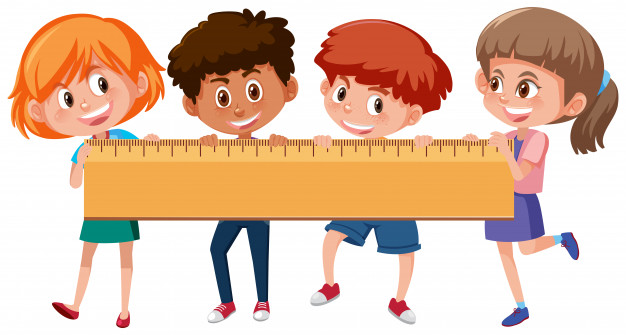